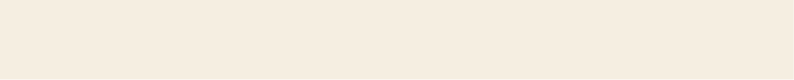 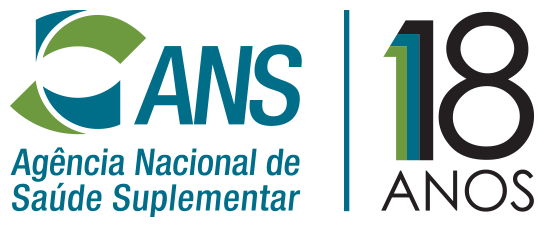 96ª Reunião da Câmara de Saúde Suplementar
RN nº 435 de 23 de novembro de 2018 – Plano de Contas
Diretoria de Normas e Habilitação das Operadoras - DIOPE
Dezembro / 2018
Introdução
As alterações no Plano de Contas Padrão da ANS ocorrem periodicamente com o objetivo de aprimorar o registro contábil das entidades que operam planos privados de assistência à saúde, imprimindo maior clareza às normas contábeis que devem ser seguidas e refletindo melhor as operações realizadas no mercado, e otimizar o envio das demonstrações financeiras e relatórios da auditoria independente.
2
[Speaker Notes: Objetivo do estudo]
Histórico
RDC nº 38/2000
RN nº 3/2002
RN nº 27/2003
2000
RN nº 136/2006
RN nº 147/2007
2002
2003
RN nº 184/2008
RN nº 207/2009
2006
2001
2007
RN nº 247/2011
2009
RN nº 290/2012
2004
RN nº 314/2012
2010
RN nº 390/2015
2011
2008
RN nº 418/2016
2012
RN nº 322/2013
2005
2016
2017
2013
2018
2014
2015
3
[Speaker Notes: Objetivo do estudo]
Estrutura normativa
Plano de Contas Padrão

Capítulo I – Normas Gerais
Capítulo II – Plano (elenco) de Contas
Capítulo III – Modelos de Publicação das Demonstrações Financeiras
Capítulo IV – Manual Contábil
4
[Speaker Notes: Objetivo do estudo]
Participação
Comitê Técnico Contábil

Realizadas 4 reuniões ao longo de 2017/2018 com a participação de todas as entidades representativas de operadoras, meio acadêmico e de auditoria que contribuíram para a construção do normativo.
Audiência Pública

Realizada em set/18 com ampla participação da sociedade e contribuições a partir da proposta consolidada no Comitê Contábil.
5
[Speaker Notes: Objetivo do estudo]
Principais alterações
Envio eletrônico das demonstrações financeiras;

Publicação das demonstrações no site das operadoras;

Maior transparência ao processo de análise, adaptação e validação de alterações nos CPC’s;

Realização do teste de adequação de passivo (TAP) e registro em notas explicativas;

Ajustes e reorganização de contas contábeis no Plano de Contas Padrão e respectivas correspondências no Manual Contábil.
6
[Speaker Notes: Objetivo do estudo]
Obrigado!